【オンライン開催】　　研修デモセミナー
会社の未来を担う新戦力への準備は万全ですか？
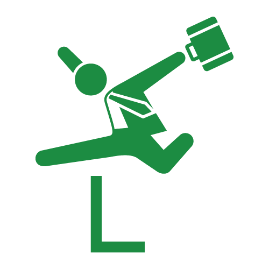 主体性を持った新人を育てる、
新人教育のポイント！
コロナウイルスの感染拡大による自粛ムードが再燃するなかで、来年の新人育成をどうすれば良いかと、多くの企業様でお悩みの事と存じます。　これからより一層の変化が求められるなかで、「受け身・指示待ち」や「失敗が恐い」という意識が強い新入社員に、どのような変化成長の機会が必要なのか、当社研修での取り組みや実施事例をご紹介致します。新人教育にお悩みの企業様はぜひご参加ください。
1月27日（水）
14時00分～
無料ご招待
新入社員の傾向
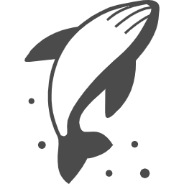 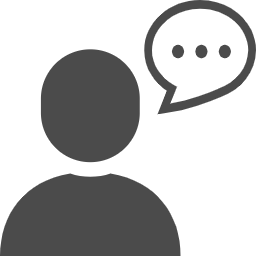 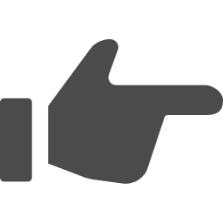 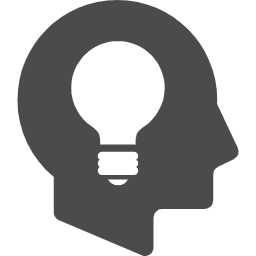 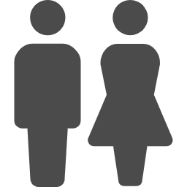 挑戦しない
指示待ち
横並び意識
自分基準の思考
対人コミュニケーションが苦手
研修を通じて主体性を持った人財へと育成する必要がある
水曜日
1月27日 14:00～16:00
費用：無料
定員：先着8名様（1社2名様迄）
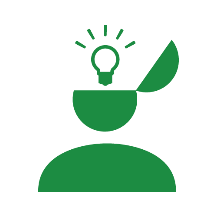 コロナ禍でどのように
効果的な研修を実施するのか？
2021年入社の新入社員を
いかに自立型人財にするのか？
概　要
内　容
① 変化が求められる時代の「新人教育」
② コロナ禍でも研修効果を最大にするポイント
③ 【デモ】 新入社員向け研修
④ 質疑応答
対象者：経営者、人事・教育担当者
　※視聴型ではなく、参加型セミナーです。
　　　・ZOOM利用、カメラONで参加可能
　　　・会議室等、発言がしやすい環境
参加要件
1.コロナ禍の教育研修について意見を交わせる
2.新人教育のヒントが得られる
3.参加型のオンライン研修を体験できる
参加メリット
株式会社ビジネスグランドワークス　関西事業部
TEL：06-6398-0066　Fax：06-6398-0068
営業担当者：＿＿＿＿＿＿
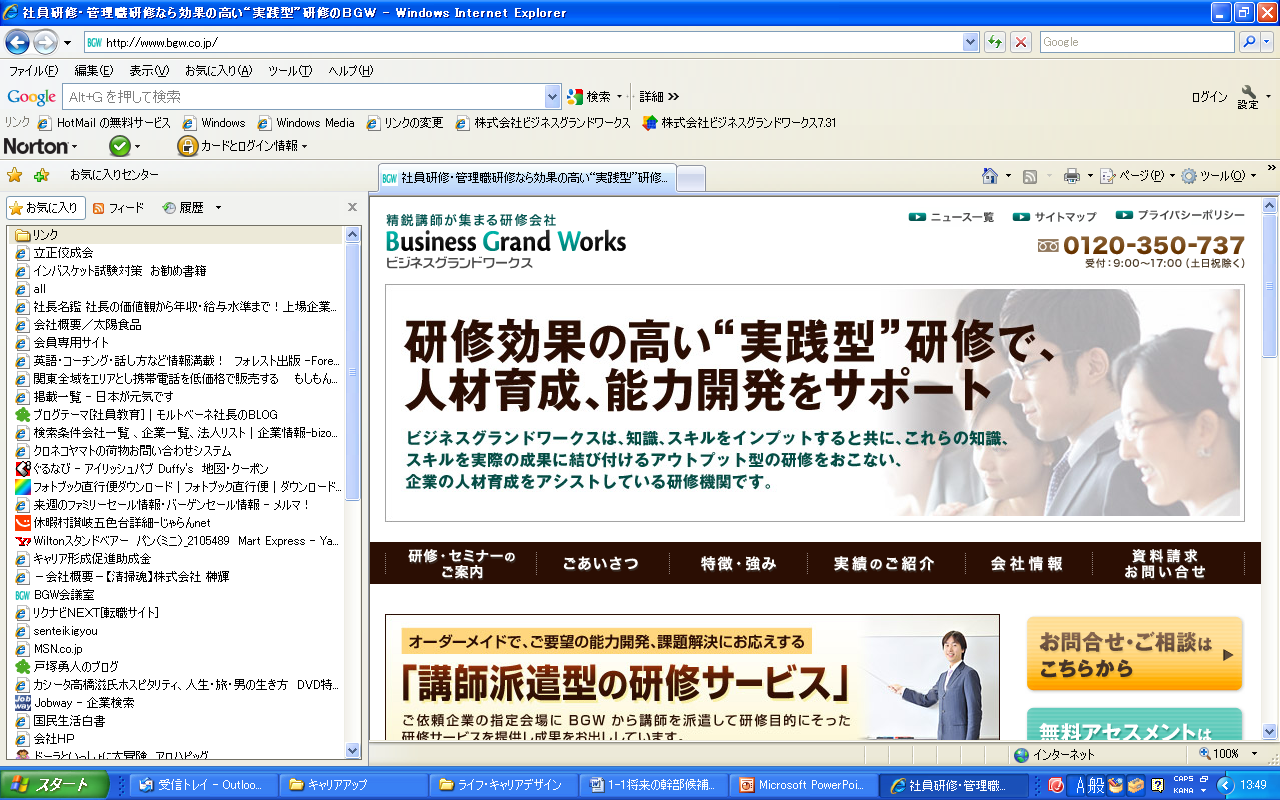